علوم اول ابتدایی
به نام خدای بخشنده و مهربان
علوم اول ابتدایی
درس یازدهم

استان کرمانشاه
آموزش و پرورش ناحیه 3

زهرا شاهمرادی
1399
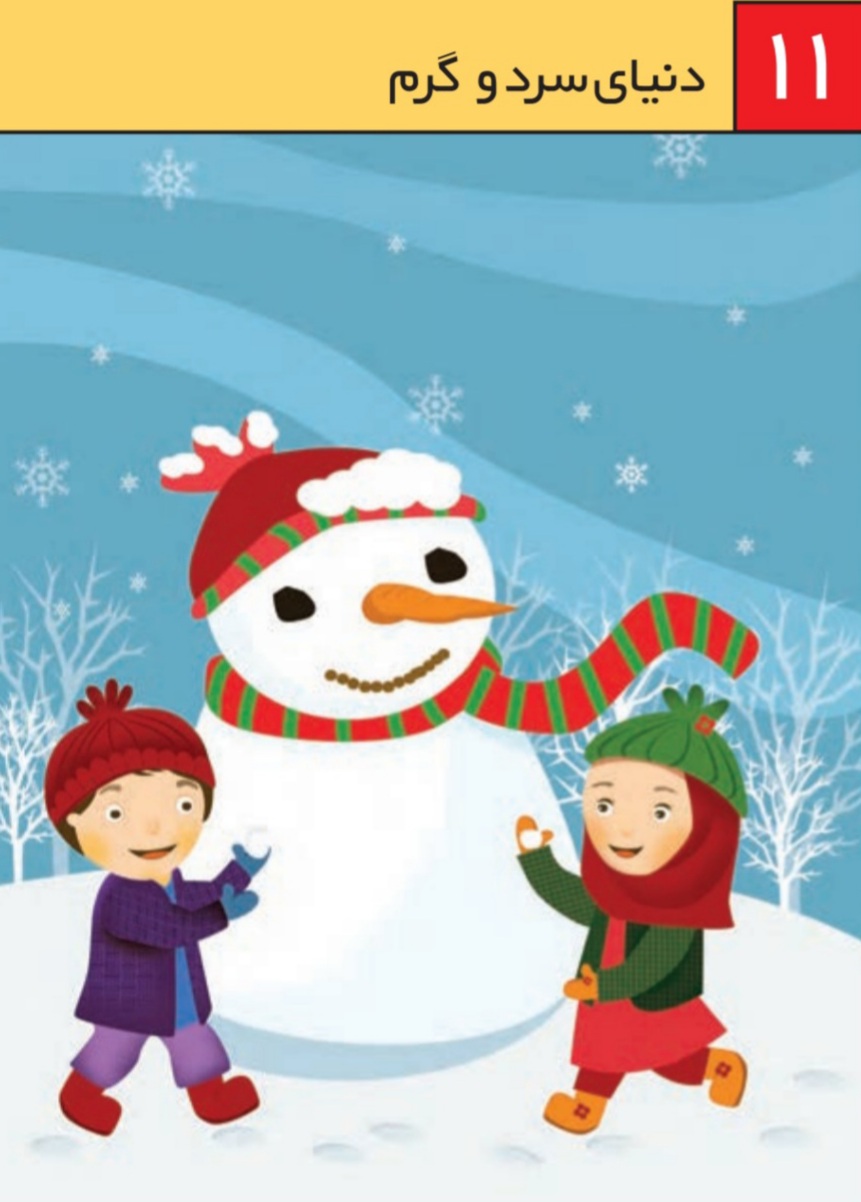 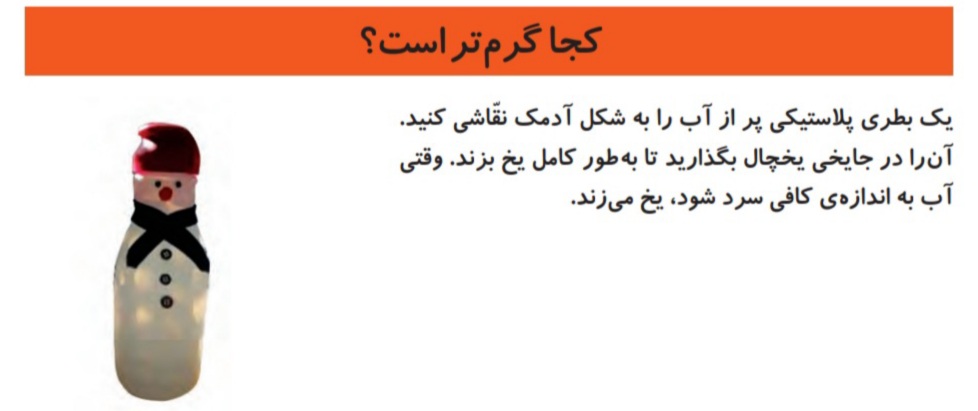 آدمک یخی در کدام محل زودتر آب می شود؟
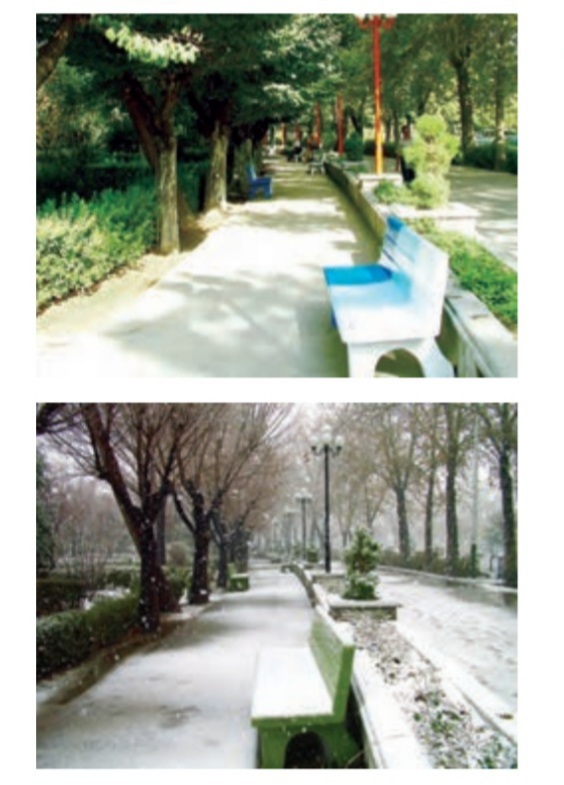 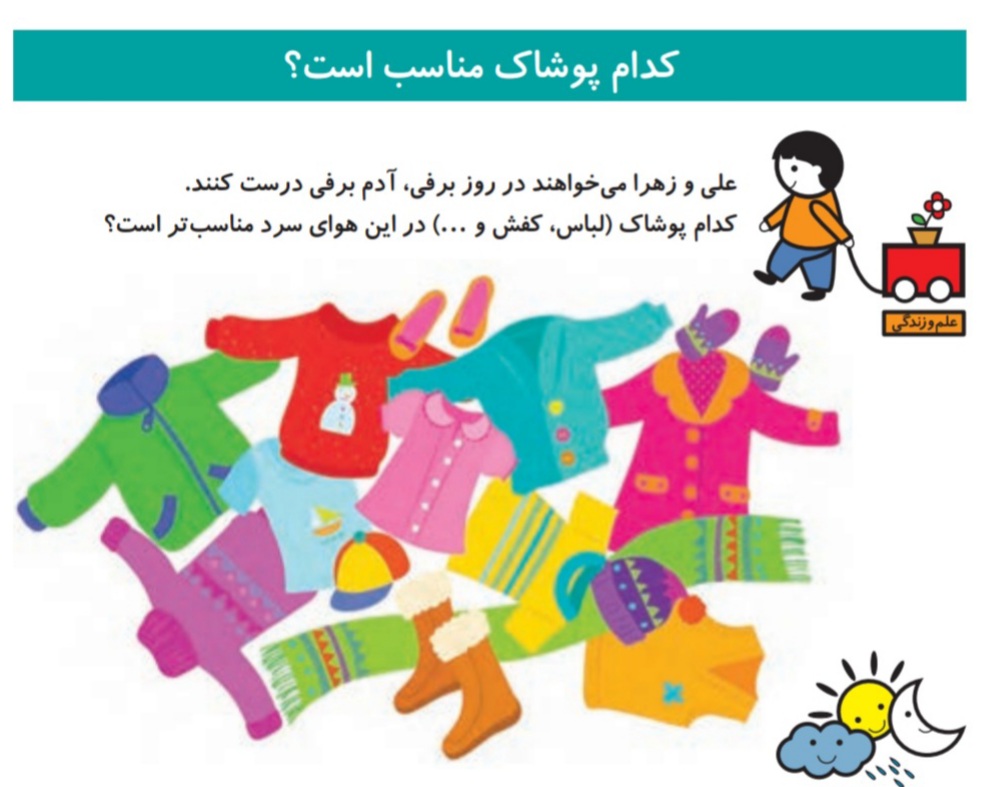 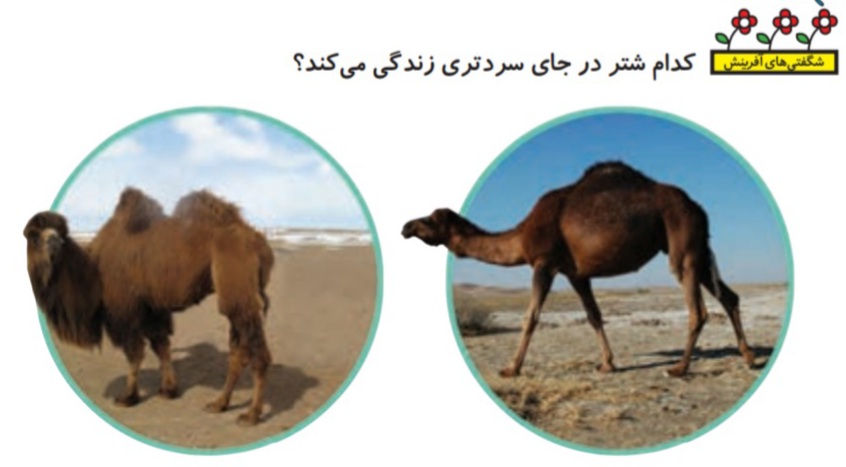 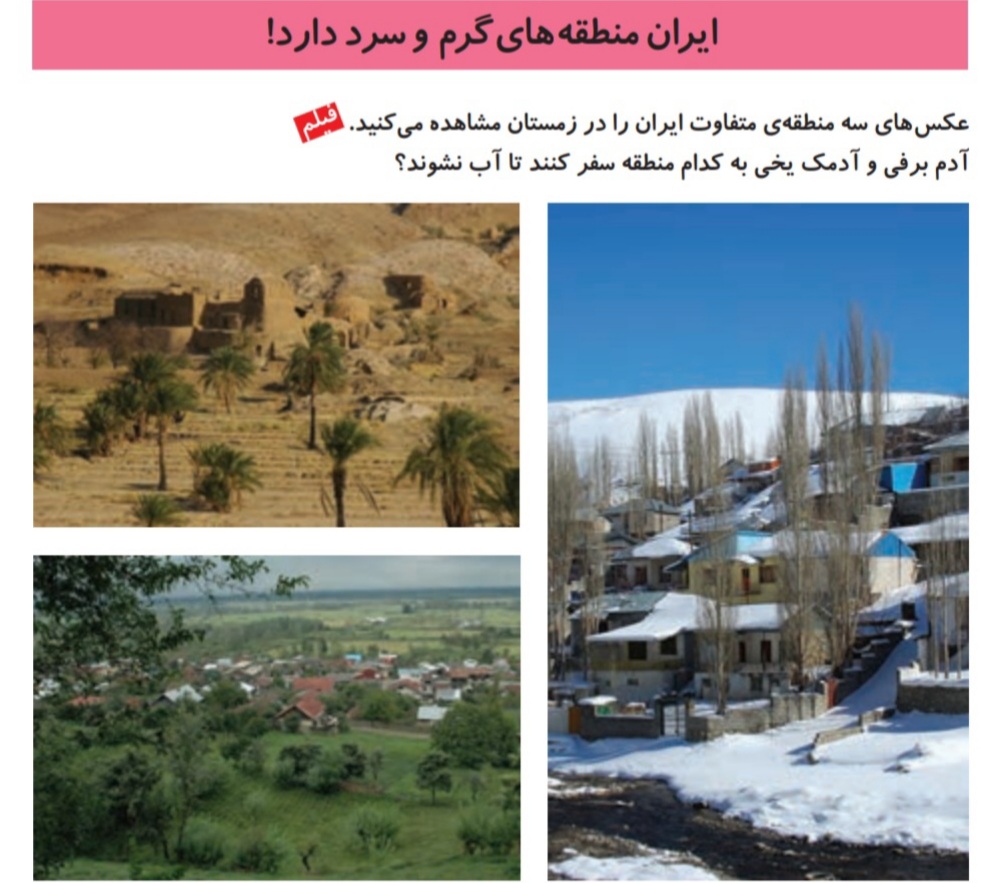 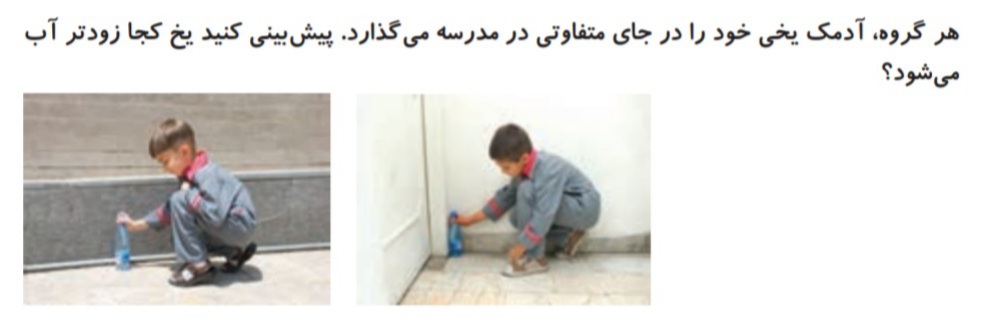 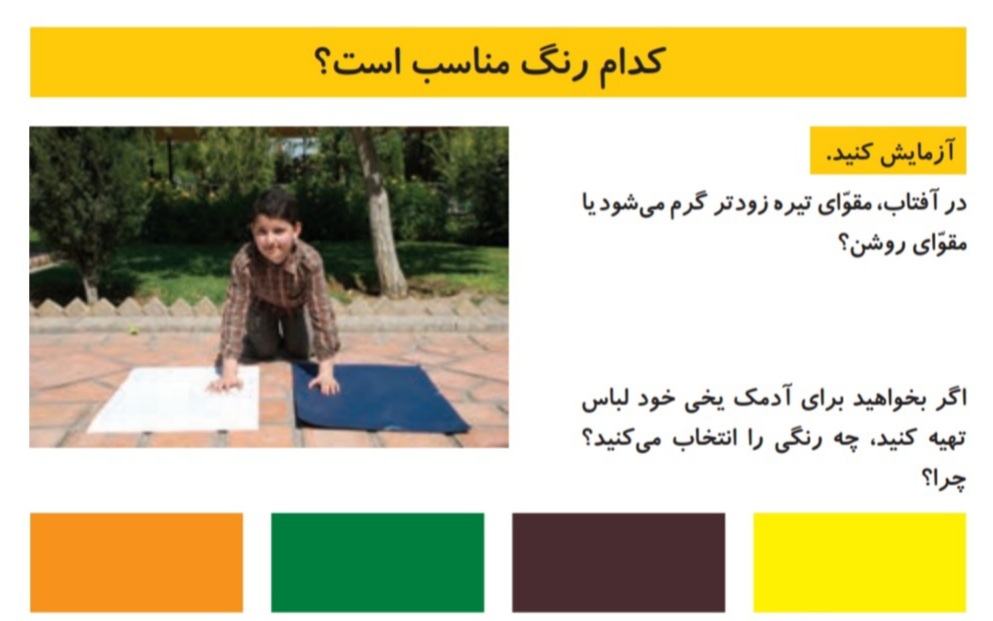 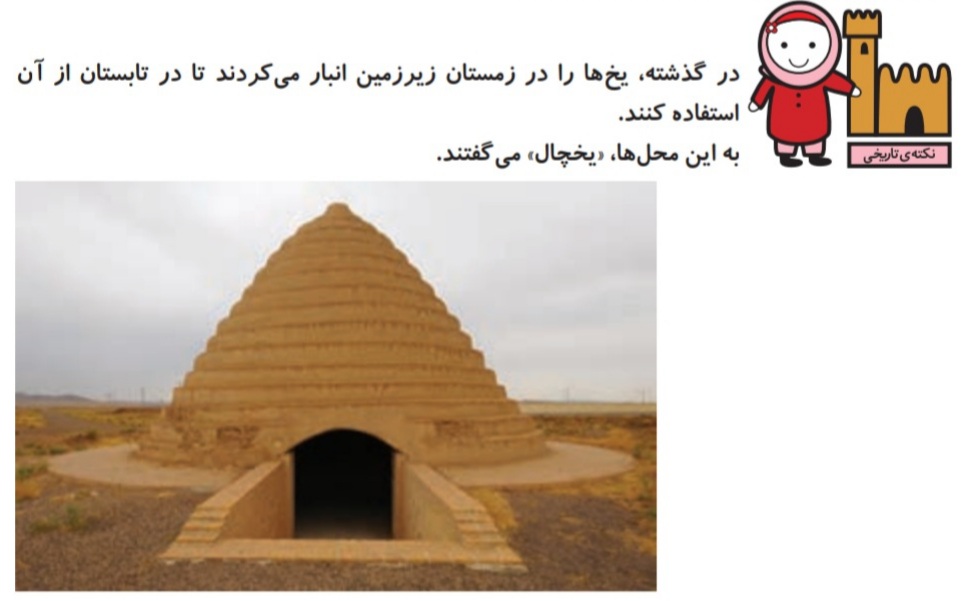 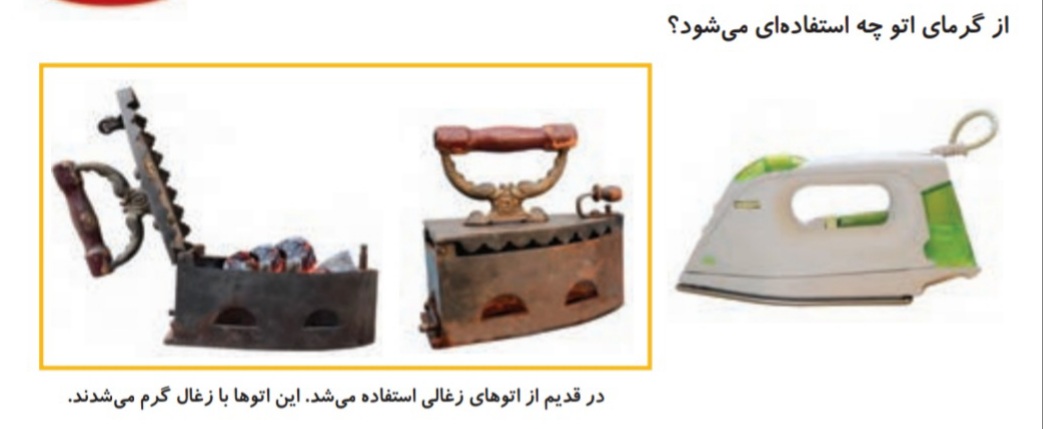 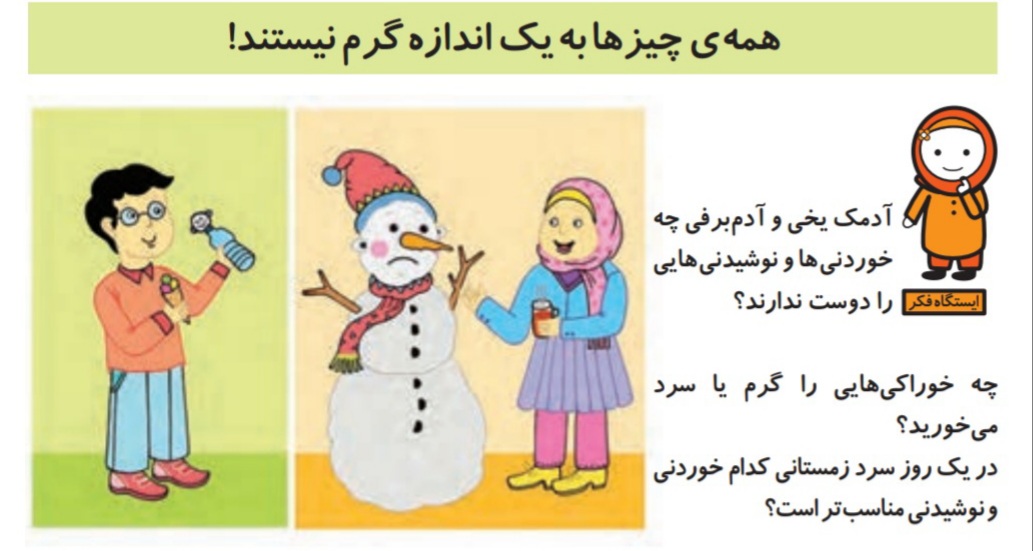 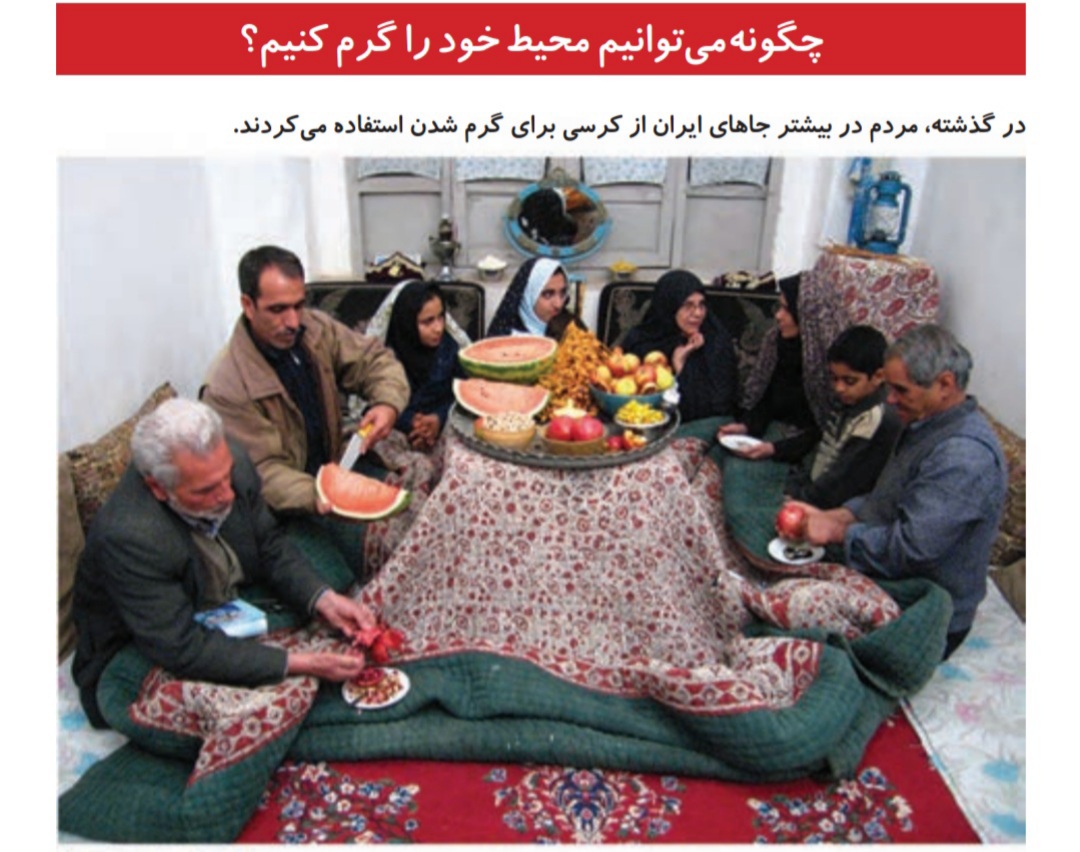 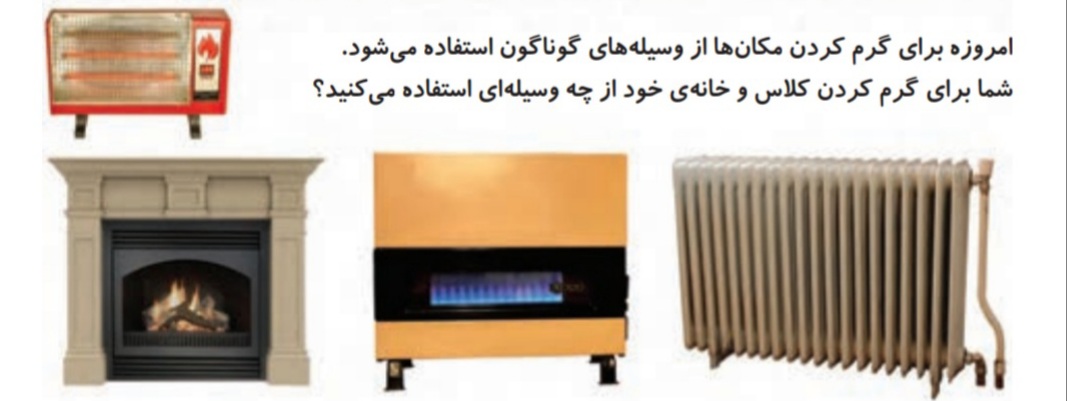 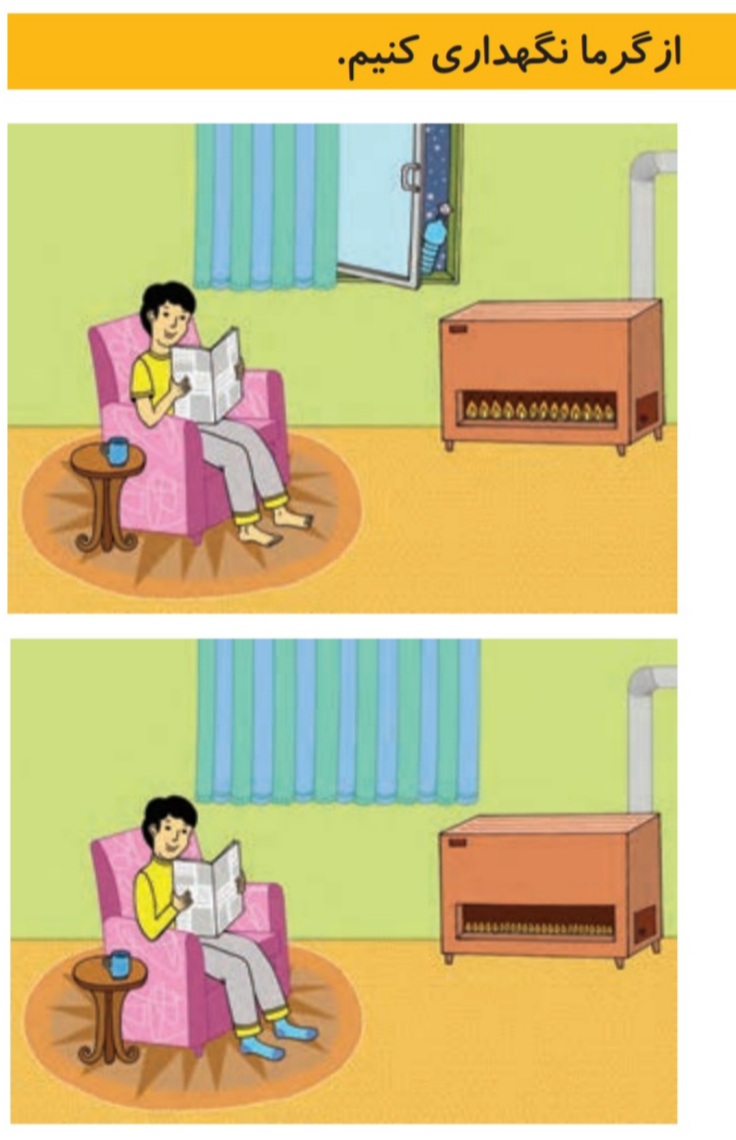 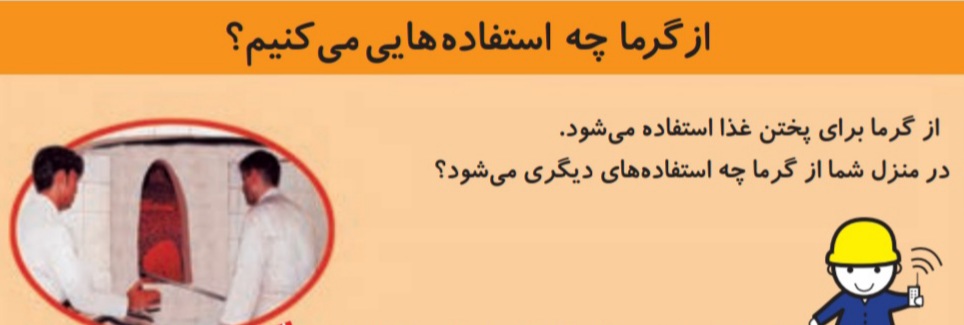 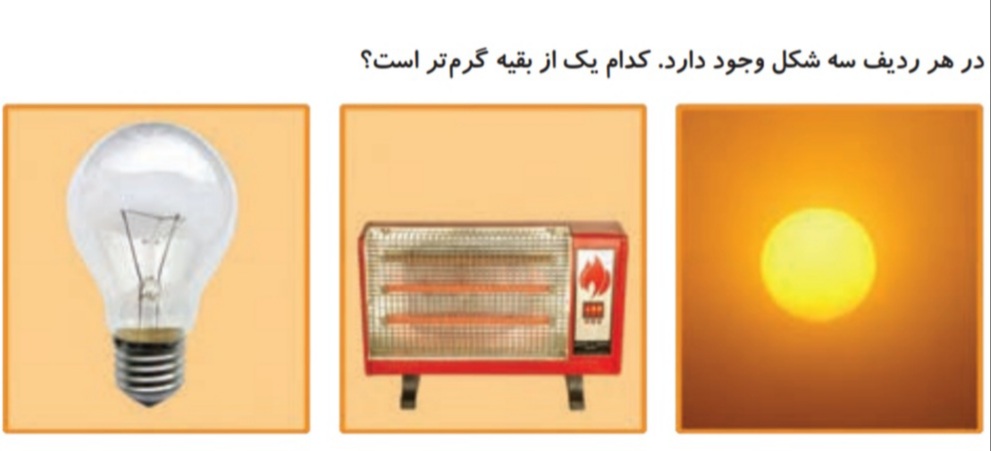 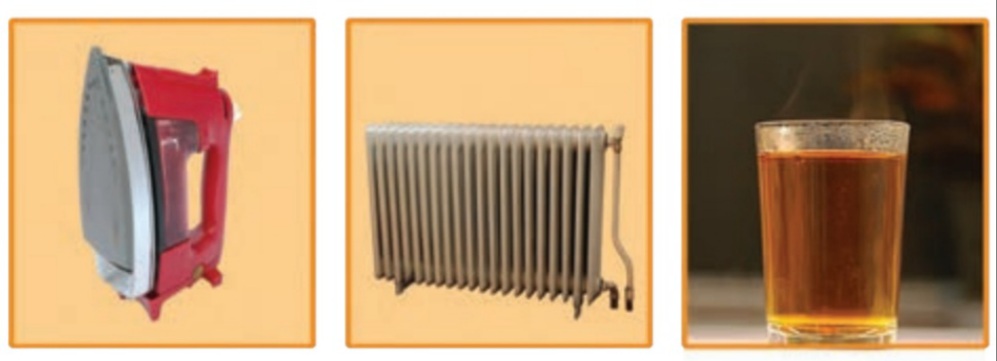 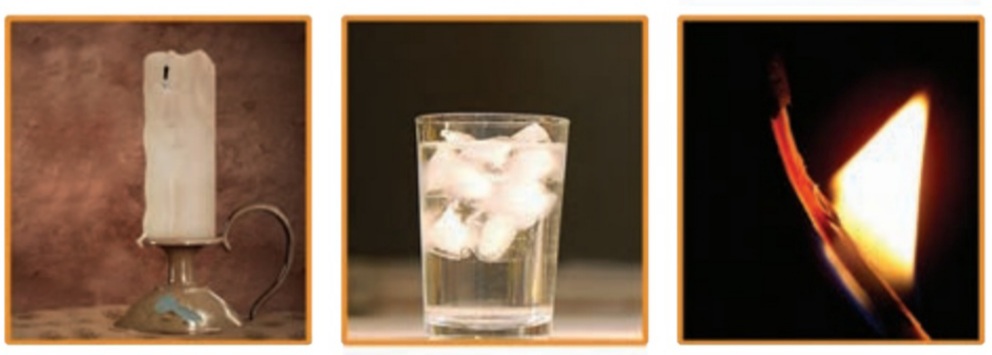 گلهای من خسته نباشید